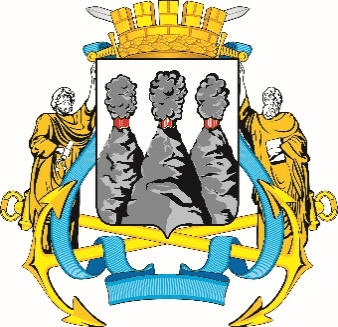 Контрольно-счетная палата Петропавловск-Камчатского городского округа
ОТЧЕТ
о результатах контрольного мероприятия


Проверка отдельных вопросов финансово-хозяйственной деятельности Муниципального унитарного предприятия Петропавловск-Камчатского городского округа «Мебус» 
за 2023 год
1. Основание для проведения контрольного мероприятия: пункт 1.1.1. плана деятельности Контрольно-счетной палаты Петропавловск-Камчатского городского округа на 2024 год, утвержденного приказом председателя Контрольно-счетной палаты Петропавловск-Камчатского городского округа от 15.12.2023 № 57-КСП.
Отчет составлен на основании акта о результатах проведения контрольного мероприятия от 30.01.2024 № 01-06/01-1.1.1.

           2. Цель контрольного мероприятия: проверка отдельных вопросов финансово-хозяйственной деятельности Муниципального унитарного предприятия Петропавловск-Камчатского городского округа  «Мебус».

           3. Предмет контрольного мероприятия: бухгалтерская (финансовая) отчетность, муниципальное имущество, закрепленное на праве хозяйственного ведения, доходы полученные от использования имущества, расходы по его содержанию, а также иные документы и материалы, необходимые для проведения контрольного мероприятия.
2
4. Проверяемый период: 2023 год (иные периоды в случае необходимости).

        5. Объект контроля: Муниципальное унитарное предприятие Петропавловск-Камчатского городского округа «Мебус».

        6. Срок проведения контрольного мероприятия: с 11.01.2024 по 30.01.2024.

        7. Наличие пояснений и/или замечаний: Пояснения от Муниципального унитарного предприятия Петропавловск-Камчатского городского округа «Мебус» от 15.02.2024 № б/н на акт о результатах проведения контрольного мероприятия от 30.01.2024 № 01-06/01-1.1.1.

        8. Объем проверенных средств и/или имущества: 5 423,6 тыс. рублей.
3
Выводы по результатам контрольного мероприятия:
1.	Согласование тарифов на услуги, предоставляемые МУП «Мебус» крайний раз было осуществлено отраслевым органом администрации городского округа более 9 лет назад на основании Постановления администрации ПКГО от 29.01.2014 № 184. 
2.	В нарушение требований, установленных Решением Городской Думы ПКГО от 28.09.2011         № 429-нд, Постановлением администрации ПКГО от 28.03.2018 № 866 и Постановлением администрации ПКГО от 29.01.2014 № 184 тарифы на услуги, предоставляемые населению, самостоятельно утверждены директором МУП «Мебус», без согласования с отраслевым органом администрации городского округа 01.12.2023. Тарифы, действующие в МУП «Мебус» в период с 01.01.2023 по 30.11.2023 к проверке не представлены.
3.	В нарушение Инструкции № 94н, учет материалов и сырья на субсчете 10.01 «Сырье и материалы» счета 10 «Материалы» по данным бухгалтерского учета предприятия постановка на учет материалов и сырья производится только в стоимостном выражении. Наименование, количество и стоимость приобретаемых материалов и сырья не учитываются по данным бухгалтерского учета предприятия, на основании чего определить реальное наличие и движение сырья и основных материалов на предприятии не представилось возможным.
4
Выводы по результатам контрольного мероприятия:
4.	Учетная политика для целей бухгалтерского учета и целей налогового учета МУП «Мебус» на 2023 год не была разработана предприятием, таким образом определить, каким образом нераспределенная прибыль распределяется на счете 84, проверкой не представилось возможным. 
5.	В строке 1310 представленного баланса отсутствует сумма показателя «Уставной капитал», которая составляет 658,0 тыс. рублей. 
6.	В соответствии с приказом УЭРиО от 25.06.2020 № 152/20 предприятию уменьшен размер уставного фонда предприятия, который составил 658,0 тыс. рублей. Согласно данных ЕГРЮЛ размер уставного фонда предприятия по настоящее время не изменен и составляет 821,0 тыс. рублей. 
7.	В нарушение Инструкции № 94н, по данным бухгалтерского учета предприятия по счету 80 «Уставный капитал» не указана информация о состоянии и движении уставного капитала. 
8.	В виду многочисленных нарушений в части ведения бухгалтерского учета предприятия, бухгалтерская (финансовая) отчетность МУП «Мебус» за 2023 год в нарушение требований Федерального закона от 06.12.2011 № 402-ФЗ и ПБУ 4/99 составлена недостоверно и не в полном объеме.
5
Выводы по результатам контрольного мероприятия:
9.	В нарушение Порядка, установленного Постановлением администрации ПКГО от 14.08.2020 № 1448  планы ФХД МУП «Мебус» не составляются и не предоставляются для утверждения в адрес отраслевого органа в лице УИЗО с 2022 года. 
10.	УИЗО в соответствии со своими полномочиями, установленными Решением Городской Думы ПКГО от 05.07.2016 № 453-нд и Постановлением администрации ПКГО от 30.03.2016 № 409 в полной мере не осуществлен должный контроль за предоставлением МУП «Мебус» планов ФХД предприятия на 2022 и 2023 годы и отчетов об исполнении планов ФХД предприятия с 2021 года по настоящее время.
11.	Штатное расписание не соответствует унифицированной форме № Т-3 ОКУД 0301017, утвержденной Постановлением Госкомстата РФ от 05.01.2004 № 1. Иная форма штатного расписания в МУП «Мебус» локальным нормативным актом не утверждена. 
12.	В нарушение требований трудового законодательства, Положения об условиях оплаты труда руководителей муниципальных унитарных предприятий городского округа, их заместителей и главных бухгалтеров, Положения об оплате труда предприятия, трудовых договоров, заключенных с работниками (с учетом дополнительных соглашений) штатное расписание не содержит фиксированных окладов в разрезе должностей (профессий) предприятия.
6
Выводы по результатам контрольного мероприятия:
13.	В МУП «Мебус» отсутствуют штатные единицы кадрового работника, бухгалтерского работника, в том числе кассира.
14.	Предприятием не разработаны должностные инструкции на всех работников, что не позволяет в полной мере оценить объем задач, которые работник должен выполнять на рабочем месте, объем прав и обязанностей работника, ответственность работника перед предприятием. Из объяснений директора следует, что в настоящее время должностные инструкции утрачены, ввиду отсутствия кадрового работника.
15.	В нарушение статьи 133 ТК РФ, Федерального закона от 19.06.2000 № 82-ФЗ «О минимальном размере оплаты труда», Соглашения от 26.12.2022, сотрудникам МУП «Мебус» установлен месячный оклад с учетом размера тарифной ставки (оклада), районного коэффициента и северных надбавок ниже МРОТ в Камчатском крае на 6,1 тыс. рублей.
16.	В нарушение требований части 1 статьи 136 ТК РФ, пункта 1.5. Положения об оплате труда расчетные листки сотрудникам в 2023 году не выдавались под роспись. В предприятии также отсутствует журнал учета выдачи расчетных листов заработной платы.
7
Выводы по результатам контрольного мероприятия:
17.	Табеля учета рабочего времени в предприятии на 2023 год не соответствуют унифицированным формам – Т–12,    Т–13, ОКУД 0504421, утвержденными Постановлением Госкомстата РФ от 05.01.2004 № 1. Иная форма табеля учета рабочего времени в МУП «Мебус» локальным нормативным актом не утверждена.
18.	В нарушение Порядка исчисления нормы рабочего времени на определенные календарные периоды времени (месяц, квартал, год) в зависимости от установленной продолжительности рабочего времени в неделю, утвержденного Приказом Министерства здравоохранения и социального развития РФ от 13.08.2009 № 588н, данные, представленные в табелях учета рабочего времени не соответствуют фактическим производственным дням в 2023 году. 
19.	На предприятии по состоянию на 01.01.2023 имелась задолженность перед сотрудниками предприятия по выплате заработной платы за 2022 год в размере 188,8 тыс. рублей без учета НДФЛ 13 %, по состоянию на 01.01.2024 сумма задолженности по выплате заработной платы за 2023 год увеличилась до значения 271,1 тыс. рублей без учета НДФЛ 13%. В соответствии со статьей 236 ТК РФ общая сумма компенсации за задержку заработной платы трем работникам МУП «Мебус» за 2023-2024 годы составляет 33,7 тыс. рублей. 
20.	В нарушение пункта 6.5 Указания № 3210-У, директором МУП «Мебус» выдача заработной платы сотрудникам предприятия, включая самого директора предприятия, производится в отсутствие расчетно-платежной ведомости 0301009 по Унифицированной форме № Т-49 (платежной ведомости 0301011 по Унифицированной форме № Т-53), являющихся основанием для оформления РКО по Унифицированной форме № КО-2 0310002 на выдачу заработной платы сотрудникам предприятия.
8
Выводы по результатам контрольного мероприятия:
21.	В нарушение приказа УИЗО от 13.07.2023 № 06-02/757/23 директору предприятия фактически в 2023 году производились неверные начисления заработной платы. Директору МУП «Мебус» не начислена с учетом районного коэффициента и надбавок за работу в районах Крайнего Севера разница в размере 35,2 тыс. рублей (с учетом НДФЛ 13%).
22.	Сумма заработной платы сотрудников, исходя из РКО предприятия, начисленной заработной платы по данным ПО «Заработная плата и Кадровый учет» и 1С: Бухгалтерия, значительно ниже МРОТ в Камчатском крае.
23.	В нарушение статьи 22 ТК РФ, пункта 1.6 Положения об оплате труда, согласно которого, заработная плата выплачивается непосредственно работнику в месте выполнения им работы (перечисляется на указанный счет в банке согласно заявления работника) 10 и 25 числа месяца, заработная плата работникам предприятия выплачивалась в иные не установленные дни, при этом срок выдачи заработной платы не превышал 15 календарных дней.
24.	В нарушение требований статьи 140 ТК РФ, при прекращении трудового договора с работником предприятия выплата начисленной в период проверки компенсации за неиспользованный отпуск в размере 135,2 тыс. рублей, с учетом НДФЛ 13%, причитающейся работнику от работодателя, согласно данным бухгалтерского учета в период проверки фактически не произведена.
9
Выводы по результатам контрольного мероприятия:
25.	В нарушение требований, предусмотренных статьями 114, 122, 123, 124, 136 ТК РФ, ежегодный основной оплачиваемый отпуск директору предприятия не предоставлялся в течении 5 (пяти) лет, включая 2023 год. Общее количество неиспользованного отпуска директора предприятия составляет 290 календарных дней (в том числе за текущий период с 01.09.2023 по 31.08.2024). 
26.	Фонд оплаты труда на 2023 год не формировался, соответственно оценить экономические показатели расчетов правильности формирования и использования фонда оплаты труда МУП «Мебус» не представляется возможным.
27.	Нормативно-правовая база предприятия устарела, актуализированных версий документов в предприятии не имеется, что в целом не позволяет оценить правильность формирования и использования фонда оплаты труда, установления должностных окладов, надбавок к заработной плате и иных выплат в соответствии с требованиями действующего законодательства РФ, Камчатского края, городского округа.
28.	Общий объем выданных денежных средств единственному подотчетному лицу, директору МУП «Мебус» за 2023 год из кассы предприятия составил 1 654,2 тыс. рублей. Общий объем остатка денежных средств, числящегося по состоянию на 31.12.2023 по счету 71 «Расчеты с подотчетными лицами» составляет        845,2 тыс. рублей.
10
Выводы по результатам контрольного мероприятия:
29.	К проверке предприятием предоставлены авансовые отчеты по произведенным расходам на сумму           1 088,4 тыс. рублей, на сумму 845,2 тыс. рублей авансовые отчеты предприятием не предоставлены, в виду отсутствия документов, подтверждающих расходы денежных средств.
30.	Представителем ООО «Налоговый учет» в нарушение пункта 6.3 Указания № 3210-У по данным бухгалтерского учета предприятия проводится выдача директору предприятия наличных денежных средств в подотчет в отсутствие распорядительного документа юридического лица либо письменного заявления подотчетного лица с указанием фамилии и инициалов подотчетного лица, суммы наличных денег и срока, на который они выдаются.
31.	Выдача денежных средств из кассы предприятия в подотчет директору предприятия производилась при наличии задолженности по авансовым отчетам за предыдущие периоды, а также подотчетным лицом предоставлялись авансовые отчеты не на полную сумму денежных средств, выданных ему в подотчет. 
32.	В нарушение пункта 3 Указания № 3210-У в отсутствие правовых оснований, подотчетным лицом – директором МУП «Мебус» действия по оприходованию наличных денежных средств в кассу предприятия или внесение их на расчетный счет предприятия не производились, что привело к формированию кредиторской задолженности по авансовым платежам по счету 71 по состоянию на 01.01.2024 в общей сумме 845,2 тыс. рублей.
11
Выводы по результатам контрольного мероприятия:
33.	В ЕИС размещено Положение о закупке товаров, работ, услуг для нужд муниципального унитарного предприятия «Мебус», утвержденное приказом директора предприятия от 28.06.2021, которым регулируются вопросы, связанные с проведением закупок. Актуализированной версии в ЕИС не содержится. План закупки товаров предприятия в ЕИС на 2023 год осуществляемых в соответствии с Федеральным законом от 18.07.2011         № 223-ФЗ не сформирован и не утвержден.
34.	Требования по согласованию сделок собственником имущества по ведению бухгалтерского учета и составления отчетности в муниципальных унитарных предприятиях городского округа не предусмотрены частью 2 статьи 1 Решения Городской Думы ПКГО от 28.06.2019 № 177-нд, что не дает возможности оценить правомерность заключения Договора от 01.11.2023 б/н с ООО «Налоговый учет» по составлению и предоставлению деклараций в УФНС по Камчатскому краю и внебюджетные фонды, а также по ведению бухгалтерского учета предприятия в целом.
35.	МУП «Мебус» в 2023 году фактически производилась закупка товаров (материалов, сырья) в производственных целях в процессе осуществления хозяйственной деятельности в отсутствии заключенных в установленном порядке договоров на поставку (купли-продажу) товаров, предусмотренных требованиями ГК РФ, Федерального закона от 18.07.2011 № 223-ФЗ, соответственно акты оказания услуг, счета-фактуры, товарные накладные (или универсальный передаточный документ), в которых содержатся необходимые сведения о наименовании и количестве товаров (материалов, сырья), к проверке МУП «Мебус» не представлены, в виду их отсутствия.
12
Выводы по результатам контрольного мероприятия:
36.	Работа по погашению дебиторской и кредиторской задолженности предприятием не проводится на регулярной основе и приводит к образованию дебиторской и просроченной кредиторской задолженности, и ухудшению финансового состояния предприятия, что противоречит требованиям Федерального закона от 14.11.2002 № 161-ФЗ и Устава МУП «Мебус».
37.	В нарушение пункта 4 статьи 12 Решения Городской Думы ПКГО от 05.07.2016 № 453-нд и пункта 4.2 Устава МУП «Мебус» бухгалтерская (финансовая) отчетность не представляется для утверждения в адрес отраслевого органа администрации в лице УИЗО с 2021 года.
38.	УИЗО в соответствии со своими полномочиями, установленными Решением Городской Думы ПКГО от 05.07.2016 № 453-нд, Постановлением администрации ПКГО от 30.03.2016 № 409, пунктом 5.2 Устава МУП «Мебус» не производится должный контроль за предоставлением МУП «Мебус» корректной бухгалтерской (финансовой) отчетности за 2021-2022 годы в установленные сроки. 
39.	УИЗО в целях осуществления своих полномочий не истребует у МУП «Мебус» отчетную документацию, что приводит к недополучению доходов в бюджет городского округа и недостоверности бухгалтерской (финансовой) отчетности предприятия за 2021-2022 годы.
13
Выводы по результатам контрольного мероприятия:
40.	В нарушение пунктов 3.4, 3.5 Решения Городской Думы ПКГО от 06.05.2013 № 71-нд, в отсутствии правовых оснований работник предприятия, с которым прекращены трудовые отношения 01.08.2023, проживает в муниципальном жилом помещении, расположенном по адресу: г. Петропавловск-Камчатский, ул. Войцешека, д 9,   кв. 45 с 03.10.2019 по настоящее время.
41.	Из 4 объектов, закрепленных за МУП «Мебус» на праве хозяйственного ведения, предприятием не используется в производственной деятельности объект Швейная машина ADLER 30-10 в результате его неисправного состояния порядка трех лет, что является неэффективным использованием муниципального имущества, переданного в хозяйственное ведение МУП «Мебус» в 2014 году в виду того, что в соответствии со статьей 18 Решения Городской Думы ПКГО от 05.06.2016 № 453-нд не проведена процедура по списанию данного имущества.
42.	В нарушение статьи 13 Федерального закона от 06.12.2011 № 402-ФЗ, пункта 46 Положения по ведению бухгалтерского учета и бухгалтерской отчетности от 29.07.1998 № 34н, пункта 6 Положения по бухгалтерскому учету «Бухгалтерская отчетность организации» (ПБУ 4/99), утвержденного Приказом Минфина РФ от 06.07.1999 № 43н, Инструкции № 94н, Приказа Минфина РФ от 17.09.2020 № 204н «Об утверждении Федеральных стандартов бухгалтерского учета ФСБУ 6/2020 «Основные средства» и ФСБУ 26/2020 «Капитальные вложения», а также подпункта 2 пункта 2 статьи 4 Решения Городской Думы ПКГО от 05.06.2016 № 453-нд, по данным бухгалтерского учета предприятия объекты движимого имущества, закрепленные на праве хозяйственного ведения за МУП «Мебус» не числятся в составе основных средств по состоянию на 01.01.2023 и на 01.01.2024. В период проверки объекты движимого имущества включены в состав основных средств предприятия по их балансовой стоимости, соответственно увеличение составило – 686,6 тыс. рублей.
14
Выводы по результатам контрольного мероприятия:
43.	Проверкой выявлено, что на предприятии фактически расположено и иное оборудование, техника, не числящиеся по данным бухгалтерского учета предприятия и не числящиеся по данным реестра муниципального имущества городского округа, которое используется предприятием в производственной деятельности.
 В нарушение требований ПБУ 4/99, ФСБУ 28/2023, Положения по ведению бухгалтерского учета и бухгалтерской отчетности от 29.07.1998 № 34н перед составлением годовой отчетности за 2022 и 2023 годы обязательная инвентаризация имущества и обязательств лицом, осуществляющим ведение бухгалтерского учета предприятия, не проводилась.
 В нарушение пункта 2 Указания № 3210-У в МУП «Мебус» отсутствует распорядительный документ, устанавливающий максимально допустимую сумму наличных денег, которая может храниться в месте для проведения кассовых операций. В связи с непредставлением документа о лимите остатка кассовой наличности, не представляется возможным определить предельно допустимую сумму кассовой наличности, которая может храниться в кассе без сдачи на расчетный счет предприятия. 
 В нарушение пункта 2 Указания № 3210-У, нулевой лимит кассы не соблюдается предприятием как по закрытию ежедневных кассовых смен, так и по закрытию отчетных месяцев. 
 В нарушение пункта 3 Указания № 3210-У МУП «Мебус» в связи с отсутствием максимально допустимого лимита наличных денежных средств в кассе предприятия, не осуществляло сдачу наличной выручки по итогам деятельности предприятия на расчетный счет в банке в течении 2023 года.
15
Выводы по результатам контрольного мероприятия:
48.	На предприятии отсутствуют первичные учетные документы (ПКО), подтверждающие приходные операции наличными деньгами: поступление в кассу выручки от розничного покупателя (операции по счету 62.01), оформляемые по Унифицированной форме № КО-1 (0310001). 
49.	Кассовая книга за 2023 год содержит сжатые сведения, сформированные посредством 1С: Бухгалтерия, которые в последствии подписывает от имени кассира и бухгалтера лично директор предприятия, что в целом нарушает кассовую дисциплину. 
 В кассовой книге отсутствуют как ПКО, подтверждающие поступление наличных денежных средств в кассу предприятия в соответствующий период осуществления хозяйственной деятельности предприятия, так и РКО, подтверждающие выдачу денежных средств в подотчет и выдачу заработной платы в разрезе каждого сотрудника предприятия. 
 В нарушение подпункта 6.3. Указания № 3210-У отсутствуют должным образом оформленные РКО по утвержденной Унифицированной форме № КО-2 (0310002), свидетельствующие о выдаче наличных денег работнику под отчет на расходы, связанные с осуществлением деятельности юридического лица, а также документы, подтверждающие величину выдаваемой суммы (платежные ведомости, служебные записки, копии приказов, чеки, квитанции).
16
Выводы по результатам контрольного мероприятия:
52.	Представленные к проверке расходные кассовые ордера в количестве 147 штук, составлены по форме по ОКУД 0301005, которая как первичный документ фактически не является утвержденной унифицированной формой, а со слов директора МУП «Мебус», данные расходные кассовые ордера печатаются ей в типографии. Кроме того, на предоставленных бланках расходных кассовых ордеров отсутствуют подписи бухгалтера и кассира, выдавшего денежные средства. 
53.	В нарушение подпункта 6.2, 6.5 пункта 6 Указания № 3210-У, на всех представленных бланках отсутствует информация о периоде выдачи начисленной заработной платы сотрудникам предприятия, а также имеются случаи отсутствия даты заполнения данных бланков. Таким образом, определить правомерность и своевременность выдачи денежных средств не представляется возможным в виду отсутствия расчетно-платежных (форма № 0504401) или платежных ведомостей (форма № 0504403).
54.	В нарушение пункта 4 Указания № 3210-У, руководителем МУП «Мебус» не определен работник, на которого возложены обязанности по ведению операций в кассе (кассир), с установлением ему соответствующих должностных прав и обязанностей, распорядительный документ, с которыми кассир должен ознакомиться под роспись, не издавался. Документ, подтверждающий возложение обязанностей кассира на директора МУП «Мебус» также отсутствует.
17
Выводы по результатам контрольного мероприятия:
55.	Предприятием к проверке не представлены документы по учету денежных расчетов с населением при осуществлении торговых операций с применением контрольно-кассовой техники (БСО).
56.	В нарушение пункта 1, 2 статьи 1.2 Федерального закона от 22.05.2003 № 54-ФЗ предприятие при проведении расчетов наличными денежными средствами с населением при реализации своих услуг не применяет контрольно-кассовую технику. 
 Расходные операции по расчетному счету предприятия, открытому в банке ВТБ (ПАО), за 2023 год свидетельствуют о том, что МУП «Мебус» производится только оплата в принудительном порядке по решениям о взыскании налоговых органов и УФССП по Камчатскому краю.
 В нарушение пункта 1 статьи 421 НК РФ, МУП «Мебус» за периоды 3 месяцев, полугодия, 9 месяцев для целей исчисления страховых взносов исключалась из базы для исчисления страховых взносов сумма исчисленного налога на доходы физических лиц, подлежащая удержанию и перечислению в бюджет из выплат, произведенных в пользу работников.
Задолженность МУП «Мебус» по страховым взносам, по результатам представления отчетности за 1 квартал, полугодие и 9 месяцев 2023 года, требующей уточнения, а также по результатам представления итоговой отчетности за 2023 год увеличится на 402,4 тыс. рублей.
18
Выводы по результатам контрольного мероприятия:
59.	В нарушение подпункта 2.3 пункта 2 статьи 210 НК РФ, в соответствии с которыми при определении налоговой базы в целях налогообложения НДФЛ учитываются все доходы налогоплательщика, налоговая база, определяется как денежное выражение соответствующих доходов, подлежащих налогообложению и учитываемых при определении налоговой базы, МУП «Мебус» в форме 6-НДФЛ за периоды 3 месяцев, полугодия, 9 месяцев 2023 года, указывало неверные суммы дохода, подлежащие налогообложению и учитываемые при определении налоговой базы.
Задолженность МУП «Мебус» по НДФЛ, по результатам представления отчетности за 1 квартал, полугодие и 9 месяцев 2023 года, требующей уточнения, а также по результатам представления итоговой отчетности за 2023 год увеличится на 166,1 тыс. рублей.
 По счетам бухгалтерского учета 68.01; 68.08: 68.10; 68.12; 69.01; 69.02.7; 69.03.1. МУП «Мебус», согласно ОСВ на 31.12.2022 и на 31.12.2023 отражена недостоверная информация.
 Согласно справке № 2024-55975 о наличии на дату формирования справки положительного, отрицательного или нулевого сальдо единого налогового счета налогоплательщика по состоянию на 17.02.2024, единый налоговый счет на отчетную дату составил отрицательное сальдо в размере 1 068,9 тыс. рублей, в том числе: отрицательное сальдо по налогам – 832,6 тыс. рублей, отрицательное сальдо по пеням – 175,8 тыс. рублей, отрицательное сальдо по штрафам – 60,5 тыс. рублей.
19
19
Выводы по результатам контрольного мероприятия:
62. В книге учета доходов и расходов организации и индивидуальных предпринимателей, применяющих упрощенную систему налогообложения, не учтены расходы в полном объеме, оплачиваемые за аренду нежилых помещений по договорам аренды, заключенным с АО «ДЭЗ» в сумме 817,7 тыс. рублей, тем самым завышается налогооблагаемая база для оплаты УСН на данную сумму. 
63. В нарушение подпункта 22 пункта 1 статьи 346.16 НК РФ, в книге книги учета доходов и расходов организации и индивидуальных предпринимателей, применяющих упрощенную систему налогообложения, неправомерно учтены расходы по единому налогу, уплачиваемому в связи с применением УСН в размере 119,9 тыс. рублей за период 1 и 2 квартал, что неправомерно занижает налогооблагаемую базу для исчисления УСН в данном размере.
20
Предложения по результатам контрольного мероприятия:  

1.	Отчет о результатах контрольного мероприятия направить для сведения: 
-	в Городскую Думу Петропавловск-Камчатского городского округа;
-	Главе Петропавловск-Камчатского городского округа.

2.	Отчет о результатах контрольного мероприятия направить для сведения и рассмотрения вопроса необходимости принятия мер прокурорского реагирования по фактам нарушения законодательства РФ в Прокуратуру города Петропавловска-Камчатского.
3.	Направить представление в МУП «Мебус» для принятия мер по устранению выявленных нарушений и недостатков, привлечению к ответственности должностных лиц, виновных в допущенных нарушениях, а также мер по пресечению и предупреждению нарушений.
4.	Направить информационное письмо Главе Петропавловск-Камчатского городского округа о результатах проведенного контрольного мероприятия.
5.	Направить информационное письмо Руководителю Управления имущественных и земельных отношений администрации Петропавловск-Камчатского городского округа о результатах проведенного контрольного мероприятия.
6.	Направить информационное письмо Руководителю Управления коммунального хозяйства и жилищного фонда администрации Петропавловск-Камчатского городского округа о результатах проведенного контрольного мероприятия в части жилых помещений, закрепленных за МУП «Мебус» на праве хозяйственного ведения.
7.	Направить информационное письмо в Управление федеральной налоговой службы по Камчатскому краю о результатах проведенного контрольного мероприятия в части выявленных нарушений порядка работы с денежной наличностью и порядка ведения кассовых операций.
21
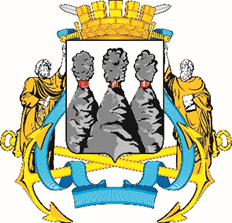 Контрольно-счетная палата 
Петропавловск-Камчатского городского округа
СПАСИБО ЗА ВНИМАНИЕ!